MÉ KRÁLOVSTVÍ
Atlantis
Koruna
Informace
Jméno království:  Atlantis
Celkové jméno: Kingdom of Atlantis
Rozloha:  50 km2
Král: Tomáš Vlček
Diplomat: Lucas Antonius
Poloha: Dolní Belezsko (mé vlastní vymyšlené území)
Počet obyvatel:  cca.  200,000
Stáří: 200 let
Počet lidí v armádě:  30,000
Něco o Atlantis
Je rozdělená na 5 částí
1.část- správce  Santos Lucas
2.část- správce Tasto Lasto
3.část- správce  Frederic Leric
4.část- správce  Loros ca Volne
5.část- správce  Howling mad Murdock
Lid
Lid je maximálně spokojen a stále veselý
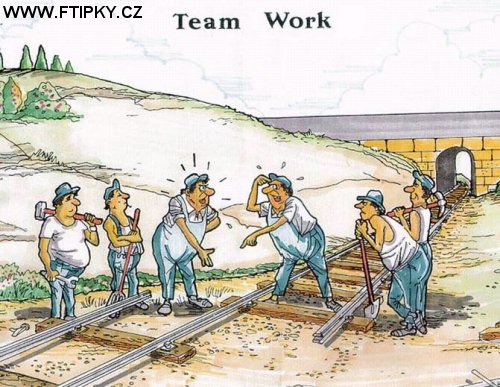 Pracovitý a neomylný
Hospodářství
Zemědělství: 
Pěstuje se: pšenice, oves , bavlna
Chová se : skot , ovce , prasata

Průmysl: těžba dřeva, výroba armádních zbraní, 
výroba farmaceutických potřeb, výroba náhradních dílů 
do automobilů, zpracování ropy
Vývoz a dovoz
vývoz: dřeva, armádních zbraní,  farmaceutických  
potřeb, náhradní díly, v menší části zpracovaná ropa

dovoz: automobily, kovy, textil, hygienické potřeby, 
jinak soběstačné království
Dřevo
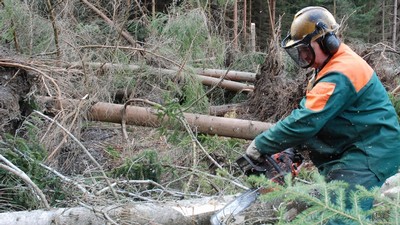 Vysazují se smrky a duby které se pak také kácí a vyváží
Zbraně
Ze zbraní se zde vyrábí P90
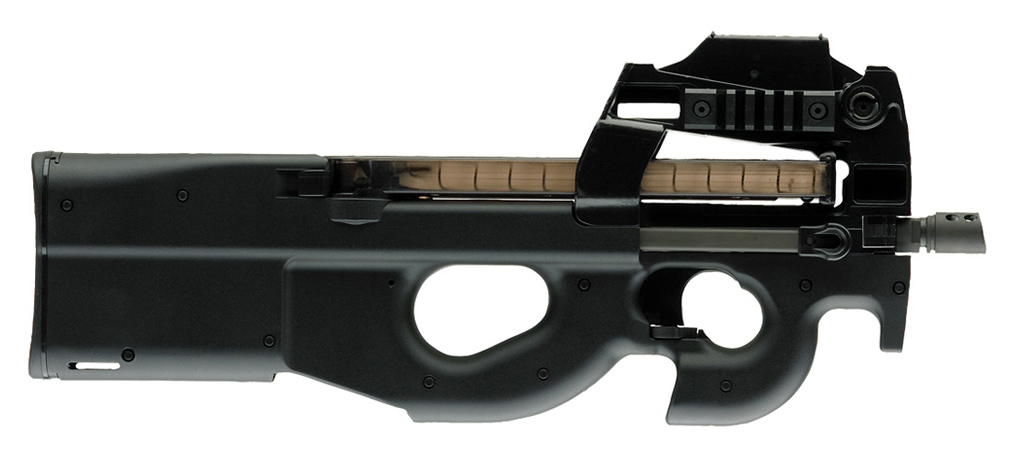 Farmaceutické potřeby
Farmaceutické potřeby vyrábí firma Lekos
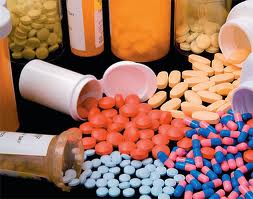 Náhradní díly
Vyrábí firma Dilos s. r. o
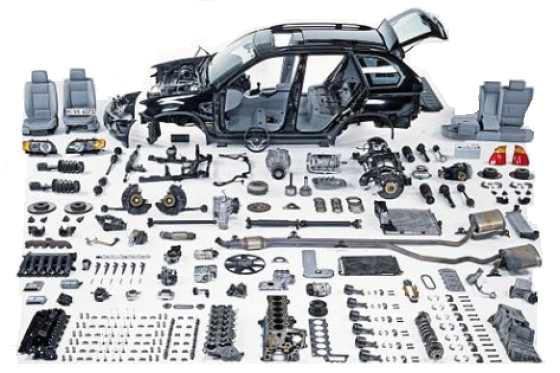 Ropa
Ropu zpracovává firma Ropax a.s
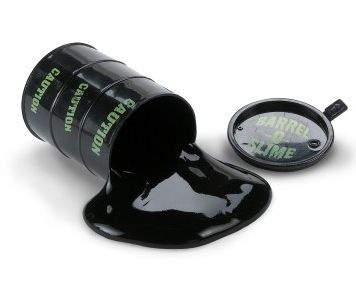 Armáda
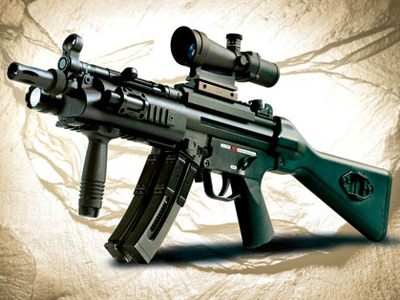 Zbraň kterou vojáci používají
Speciální zásahová jednotka
Sport
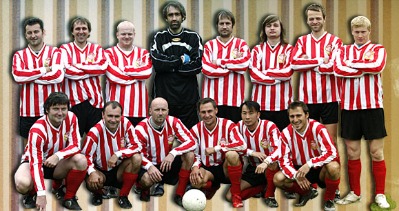 Fotbalový tým
Hokejový tým
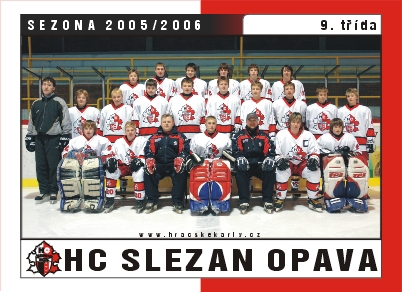 WWW stránky
Zde kliknout
Závěr
Prezentaci vypracoval 
Tomáš Vlček

Přeji hezký den